TELEMEDICINE and how to decrease our RISKS
Healthcare has changed and clinics need to adapt to the changes but remain safe
OBJECTIVES
Identify potential risks and liability exposures in telemedicine
Offer risk mitigation strategies and best practices to minimize and/or eliminate the risks/liability
Definition
American Telemedicine Association: 

“the remote delivery of health care services and clinical information using telecommunications technology.  This includes a wide array of clinical services using internet, wireless, satellite and telephone media.”
Where and who is using Telemedicine?What Specialties Are Using Telemedicine?
Radiology (Telerad)
Intensive/Critical Care (Tele Stroke/Tele Burn)
Behavioral Health
Dermatology
Home Health Care
Outpatient Virtual Visits
Prison Health
Longer Term Care
Emergency Medicine
Primary Care
Note: Some specialties may not use until after one initial in person visit 
Behavioral Health.
Why the boom?Increase use of Telemedicine Services
Covid 19
Customer demand/expectations
Improved/user friendly technology
Access to (specialty) care
Meet provider shortages
Fewer barriers for multi-state licenses
Efficient care delivery for certain types of visits
Improved outcomes
Incentivize patients (Remote monitoring/wearables)
Decrease readmissions
Cost savings for patients
Improved reimbursement
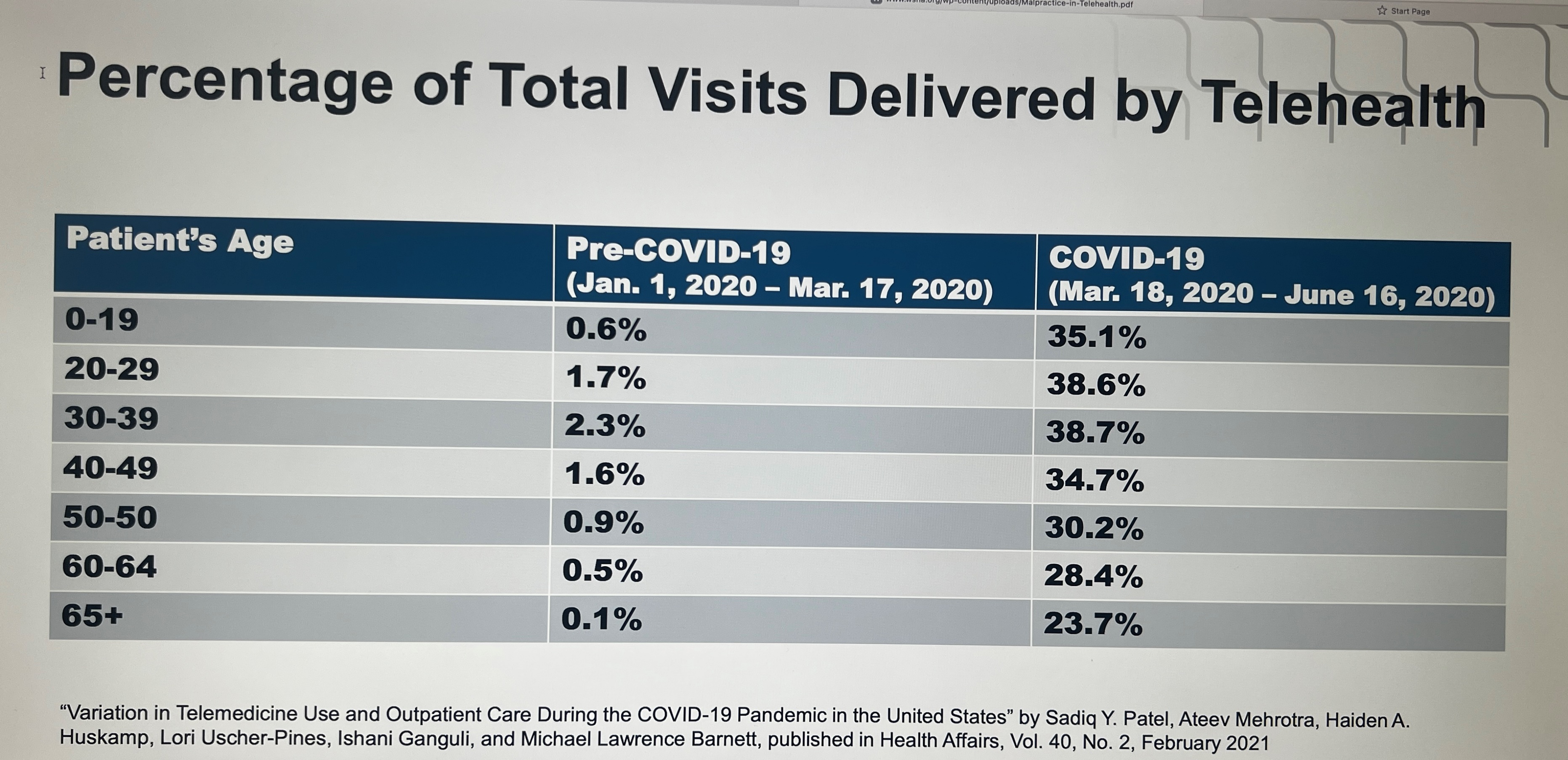 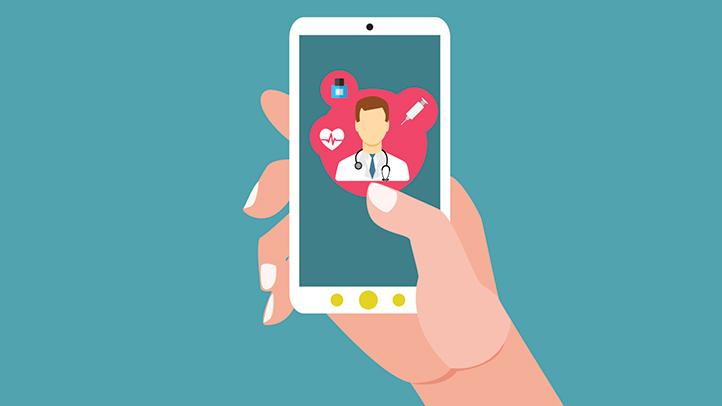 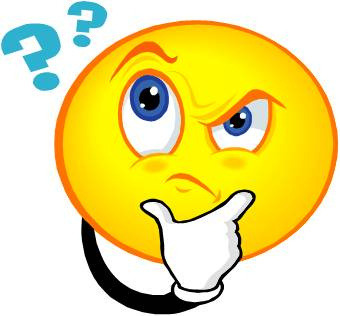 Does this look right to you???????????
Potential liability – Claims
Types of claims expected to be similar to what we see for in person visits
Missed/delayed diagnosis
Inadequate assessments, testing, procedures
Communication breakdowns: lack of informed consent, lack of follow up on test results/consults
Medication/Prescribing errors
Additional types of claims/allegations:
Failure to covert telemedicine visit to inperson visit
Deviation from same standard of care as inperson visit
Failed telemedicine visit due to practitioner inexperience
Other contributing factors:
Technology/Poor connection-inadequate exam
Lack of provider attention-poor webcam etiquette
Communication/language barriers
Documentation
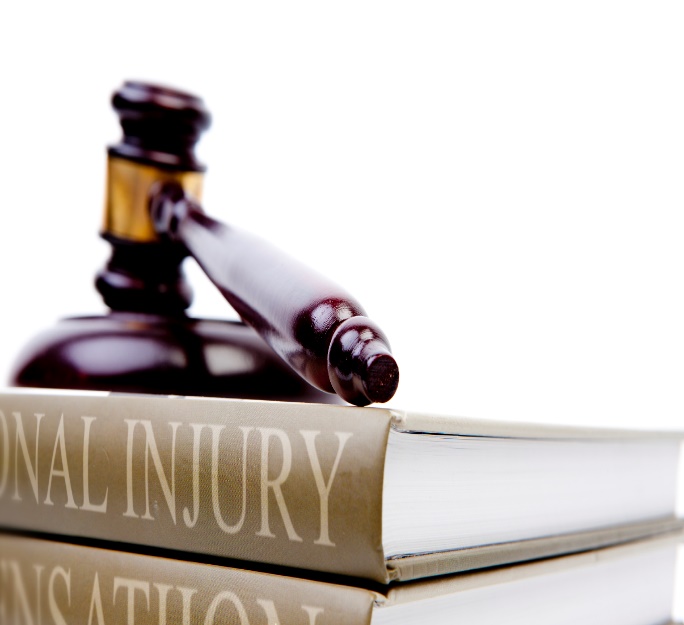 RISK Management Considerations
Compliance with Laws and Regulations
Licensure
Credentialing
Policies and Procedures
Informed Consent
Standard of Care
Workflows
Patient Selection 
Confidentiality/Privacy/Security
Documentation
Technology/Equipment
Education/Training
Quality Program
Access to EHR/Patient data
Licensure
Must be licensed in state practicing in and the state where the patient is located.  
To help reduce licensure issues:

Interstate Medical Licensure Compact Commission
	Https://www.imlcc.org/
https://www.imlcc.org/information-for-physicians/#WhatDoesItCostToParicipate 

Some states also have an expedited process for TM licensure
IMLC Participation States (Interstate Medical Licensure Compact)
Licensure Recommendations
Ensure compliance with licensing requirements when treating patients across state lines
Stay current with state regulations
Utilize IMLC for an expedited pathway to licensure
Consult with an attorney to ensure compliance
Consult with your professional liability insurance carrier
Telemedicine – Policies and Procedures
Administrative: Fiscal management, ownership of data, network/data transmission, storage, access, security, use of equipment, devices, hardware/software
Clinical/Operational:
Informed Consent process and documentation
Verification of patient identification and location
Screening criteria for telemedicine visit
Visit expectations, standards of conduct, etiquette
Handling medical emergencies
Prescribing
Threshold of ending encounters
Quality monitoring program
Training, competency, workflows
Standards of Care
Same as traditional in person encounter
Patient suitability for participating in TM visit
Follow state requirements for an inperson visit when establishing care with a new patient
Availability of past medical records, proper history, patient data to review prior or during the visit.
Informed consent
Informed consent for TM visits should include:
How the technology will be used
Confidentiality and privacy provisions
Emergency procedures 
Technological limitations
Physician right to discontinue visit 
Patient right to discontinue visit
Patient right to receive a face to face consult
Health ramifications if patient refuses treatment
Obtain a separate consent to record the visit if the TM visit is to be recorded.
Verifying IDs and Locations
Develop a means of verifying new patients ID to include full name, DOB, demographics
(government issued phot ID)

Provide verification of practitioner name, qualifications, location (town/state)
Document verification process for all IDs and locations in the medical record
Screening Criteria for Telemedicine Visit
Patent eligibility for a TM visit should be accessed prior to scheduling. 
Consider the following when determining if a virtual or in person visit is appropriate: 
First time appointments
Anytime a physical exam is needed, when a chaperone is needed
Patient experiencing symptoms outside the bounds of clinical protocols for TM visits or would have to deviate from the standard of care

Include a list of common cases for TM visits
Share this information with patients
Include clinical factors and patient factors in considering whether a TM visit would be successful
Standard of Conduct – Patients
Visit expectations, Standard of Conduct, TM etiquette Patients
Develop a process to establish expectations prior to a telemedicine visit
Pre-visit prep call (first visit)
When educating patient, use a plain language document that addresses expectations for the telemedicine visit

Include instructions on how to dress for the visit
Address the importance of the patient having a private, safe, and uninterrupted space for the encounter
Share contact information if the patient experiences technical difficulties with the telemedicine visit
Standard of Conduct – Healthcare Providers
Visit expectations, Standard of Conduct, TM etiquette Healthcare Providers
Train practitioners in webcam etiquette
Ensure webcams at ey level, maintain ey contact
Maintain private, professional, quiet, culturally sensitive and clean and free from clutter/distraction and ensure privacy of the non-clients
Dressing and presenting oneself professionally
Maintain professional hours and timing of sessions
Being punctual so patients not waiting too long
Boundary Issues
Threshold for Ending Telemedicine Visits
Recognize when TM visits should be discontinued 
Technology failures or impediments impacting communication and assessment
Boundary violations (e.g. inappropriate dress or language, behavior, inappropriate patient setting)
Need for in person physical exam
Barriers impacting ability to assess, evaluate, treat 
Inability to determine diagnosis 
Potential deviation form the standard of care
Ensure appropriate f/u with patient when TM visit is discontinued
Medical Emergency Plan
Develop protocols for handling medical emergencies during a TM visit.
Knowing address of patient
How to contact emergency services in patient’s location
Knowing patient’s preferred healthcare system/hospital
Knowing resources and travel requirements when making referrals and additional health services

Plan should include formal, written protocols appropriate for the services being rendered
Prescribing
Ensure SOC/best practice guidelines followed
Know federal and state laws re:  controlled substance
Is established patient/Physician relationship necessary?
Does best practice recommend in person exam?
If national emergency declared does it quality as an exception to the Ryan Haight Act for TM?
Ensure follow organization’s policy on educating patients on risks/benefits of high risk meds, document
Educate patients on Refill policy for TM visits and when in person visits are required
Documentation is critical to show appropriate evaluation, checking PMP
[Speaker Notes: This Ryan Haight Act is a consumer protection act of 2008 was created regulate online internet prescriptions and enforced by the DEA and imposes rules around the prescription of controlled substance through telepsychiatry.]
Documentation in TM = Documentation in Person
Document
Patient’s consent
Location of Doctor/Patient
Other Participants
Technology/Equipment used
Technical difficulties
Interpreter services if applicable
If visit had to be discontinued, reason whey, action taken to reschedule, f/u communications
Any verbal, audiovisual and written communication
Document any e-comunications such as lab/test results
Telemedicine - Workflows
Pre-Visit:
Scheduling
Prescreening Criteria
Patient preferences
IT capabilities
Standard
Need for interpreters
If another member will be participating
During the Visit:
Checking patient in 
Confirm private area
Confirm pt ID, location
Determine expectations
Informed consent
Inform pt back up plans 
Ensure pt can hear/see
Explain if documenting during the visit
Pre-Visit:
Scheduing
Prescreening Criteria
Patient preferences
IT capabilities
Standared
Need for interpreters
If another member will be participating
During the Visit:
Checking patient in 
Confirm private area
Confirm pt ID, location
Determine expectations
Informed consent
Inform pt back up plans 
Ensure pt can hear/see
Explain if documenting during the visit
Post Visit
Ensure pt knows, next steps, F/U
Patient understands instructions
Conduct checkout
If summary to be sent
Check in if TM met patient needs
Document visit
Post Visit
Ensure pt knows, next steps, F/U
Patient understands instructions
Conduct checkout
If summary to be sent
Check in if TM met patient needs
Document visit
Quality Program for Telemedicine
Develop and track measurable key quality measures
Measures may include:
Monitoring number of TM visits requiring in person visits
Tracking number of technology failures requiring rescheduling or delays
Access to care
Clinical  outcomes
MR documentation for TM visits
Patient and Practitioner satisfaction
Reimbursement
National Quality Forum recommends measuring:
Access
Financial impact
Experience 
Effectiveness
Education and Training
Know fully the technology being used, how to operate equipment and limitations
Include training on how to troubleshoot problems and how to obtain technical assistance, back-up plan
Ensure smooth transitions for TM workflow, staff check-in, handoff to practitioners
Include role specific training
Include webcam etiquette
Include training on each type of TM modality
Include competency testing specific to staff roles and responsibilities
Concluding thoughts
That day is not far wary when much of the health related encounters will be conducted “virtually” using telemedicine.  
It does hold the promise of being truly transformational in terms of healthcare delivery.  
It is becoming essential and a new normal and should be integrated into every appropriate segment of day to day operations
Covid changed many things for all of us and Telemedicine is definitely on top of the list.  
How will you incorporate some of these risk strategies into your clinics and practices
Example of the documentation requirements are for a RHC for documentation of a video Telehealth visit

This exam was initially conducted via a secure 256-bit AES encrypted bidirectional video session.
Service was provided face-to-face with the patient via interactive videoconferencing
            Video start time ***
            Video end time ***
Total time (in minutes) including non face-to-face time (reviewing records, documentation, etc..) ***
You have chosen to receive care through the use of telemedicine. Telemedicine enables health care providers at different locations to provide safe, effective and convenient care through the use of technology. As with any health care service, there are risks associated with the use of telemedicine, including equipment failure, poor image resolution and information security issues.

Do you understand the risks and benefits of telemedicine as I have explained them to you? "Yes“

Have your questions regarding telemedicine been answered? "Yes“

Patient is currently at {Patient's location:47602}

Do you consent to the use of telemedicine in your medical care today? “Yes.”

Last question, I need to confirm where are you physically located right now?

Answer: Patient confirms they are located in a state where I, @ME@  am licensed
Telemedicine Resources
Centers for Medicare and Medicaid Services (CMS):  CMS oversees many federal healthcare programs.  Specifically related to telemedicine, CMS offers a provider telehealth and telemedicine toolkit.  CMS Telemedicine Toolkit www.cms.gov
Accrediting Bodies	
The Joint Commission (DNV and HFAP also have resources) www.jointcommission.org
Various Medical Specialty Associations offer Telemedicine resources such as:
American College of Physicians
American Academy of Family Physicians
American Psychiatric Association
American College of Radiology
American college of Emergency Physicians
American Academy of Pediatrics
Example of the documentation requirements are for a RHC for documentation of a video Telehealth visit

This exam was initially conducted via a secure 256-bit AES encrypted bidirectional video session.
Service was provided face-to-face with the patient via interactive videoconferencing
            Video start time ***
            Video end time ***
Total time (in minutes) including non face-to-face time (reviewing records, documentation, etc..) ***
You have chosen to receive care through the use of telemedicine. Telemedicine enables health care providers at different locations to provide safe, effective and convenient care through the use of technology. As with any health care service, there are risks associated with the use of telemedicine, including equipment failure, poor image resolution and information security issues.

Do you understand the risks and benefits of telemedicine as I have explained them to you? "Yes“

Have your questions regarding telemedicine been answered? "Yes“

Patient is currently at {Patient's location:47602}

Do you consent to the use of telemedicine in your medical care today? “Yes.”

Last question, I need to confirm where are you physically located right now?

Answer: Patient confirms they are located in a state where I, @ME@  am licensed
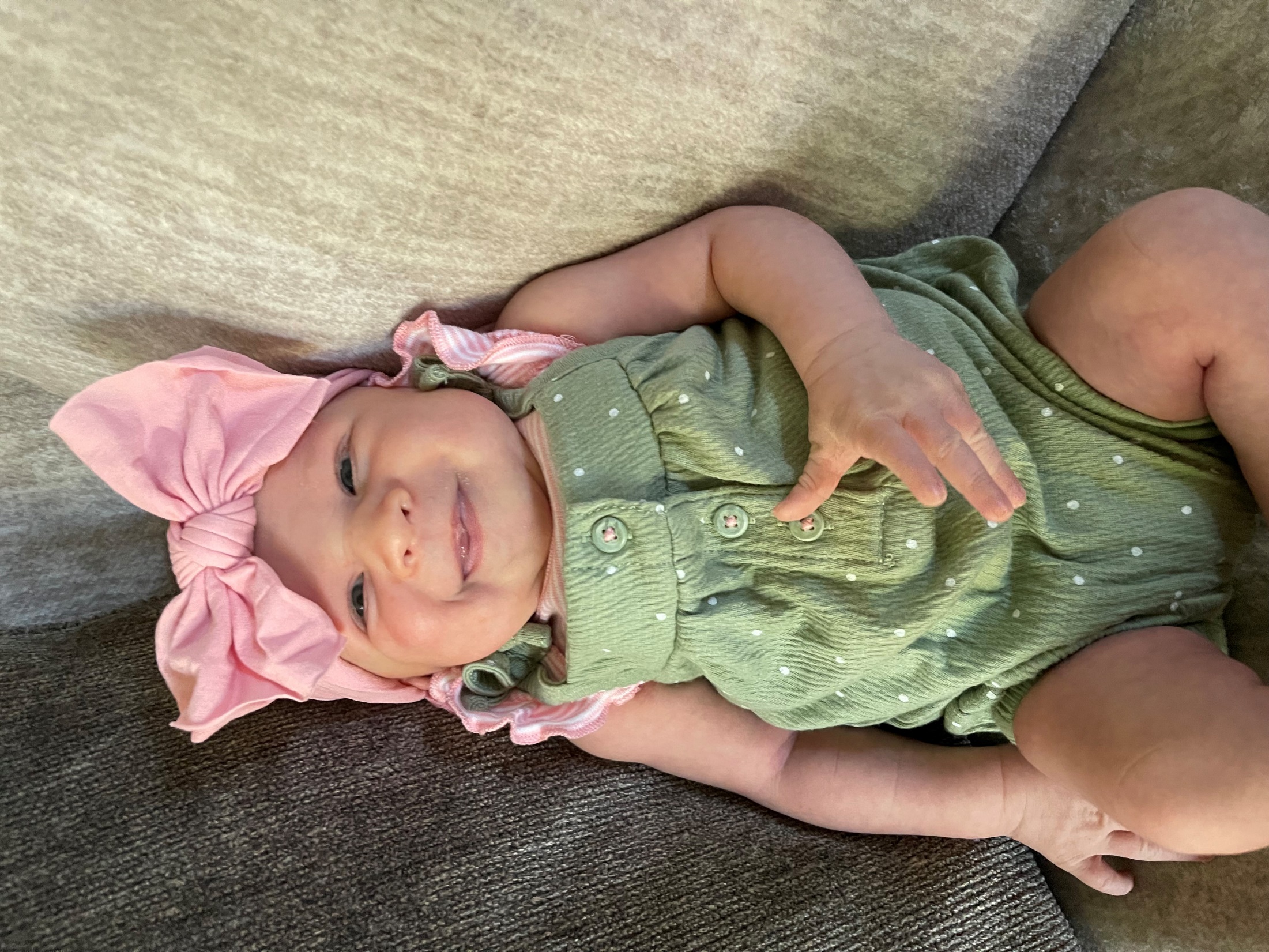 Telemedicine Resources
American Medical Association:  National organization that provides resources to providers relating to the delivery of medicine, educational resources and practice management. Specifically related to telemedicine, they offer AMA Quick Guide to Telemedicine/Playbook.
Https://www.ama-assn.org/system/files/202-04/ama-telehealth-playbook.pdf
American Hospital Association:  National organization that provides resources to hsopitals, health care networks and their patients and communities.  Specifically related to telemedicine, they offer a Telehealth Resource Site with sample telemedicine related forms.  www.aha.org/telehealth 
American Society for Healthcare Risk Management www.ashrm.org
National Consortium of Telehealth Resource Centers:  Provide resources to assist providers in developing a telehealth program.
Telemedicine Resources Cont:
American Telemedicine Association:  Offer a wide range of discipline specific telemedicine practice guidelines as well as core standards, assessment and outcome measures.  www.americantelemed.org
Federation of State Medical Boards: Model policy of r guidance to medical boards for regulation the appropriate use of telemedicine technologies in the practice of medicine.  www.fsmb.org
Interstate Medical Licensure Compact:  Provides information about state license reciprocity and expedited licensure for qualified providers wishing to practice in multiple states.  www.imlcc.org
Center for Connected Health Policy:  Resource for telehealth-related laws and regulations.  https://www.cchpca.org/
Center for telehealth and e-health Law (CteL):  Information on credentialing, sample agreements between origination and distant sites and checklists.  https://wwwtelehealthlawcenter.org/